My Bookprint
The A To Z Mysteries
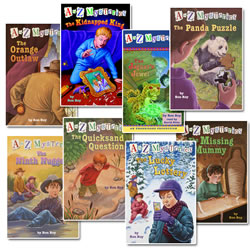 Ron Roy
1st -2nd Grade
The Lost Hero
Rick Riordan
4th Grade
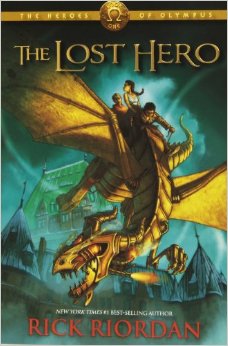 Legend
Marie Lu
7th Grade
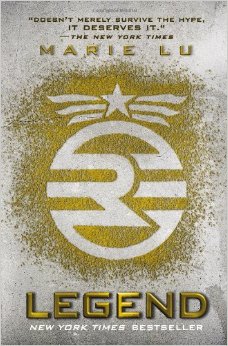